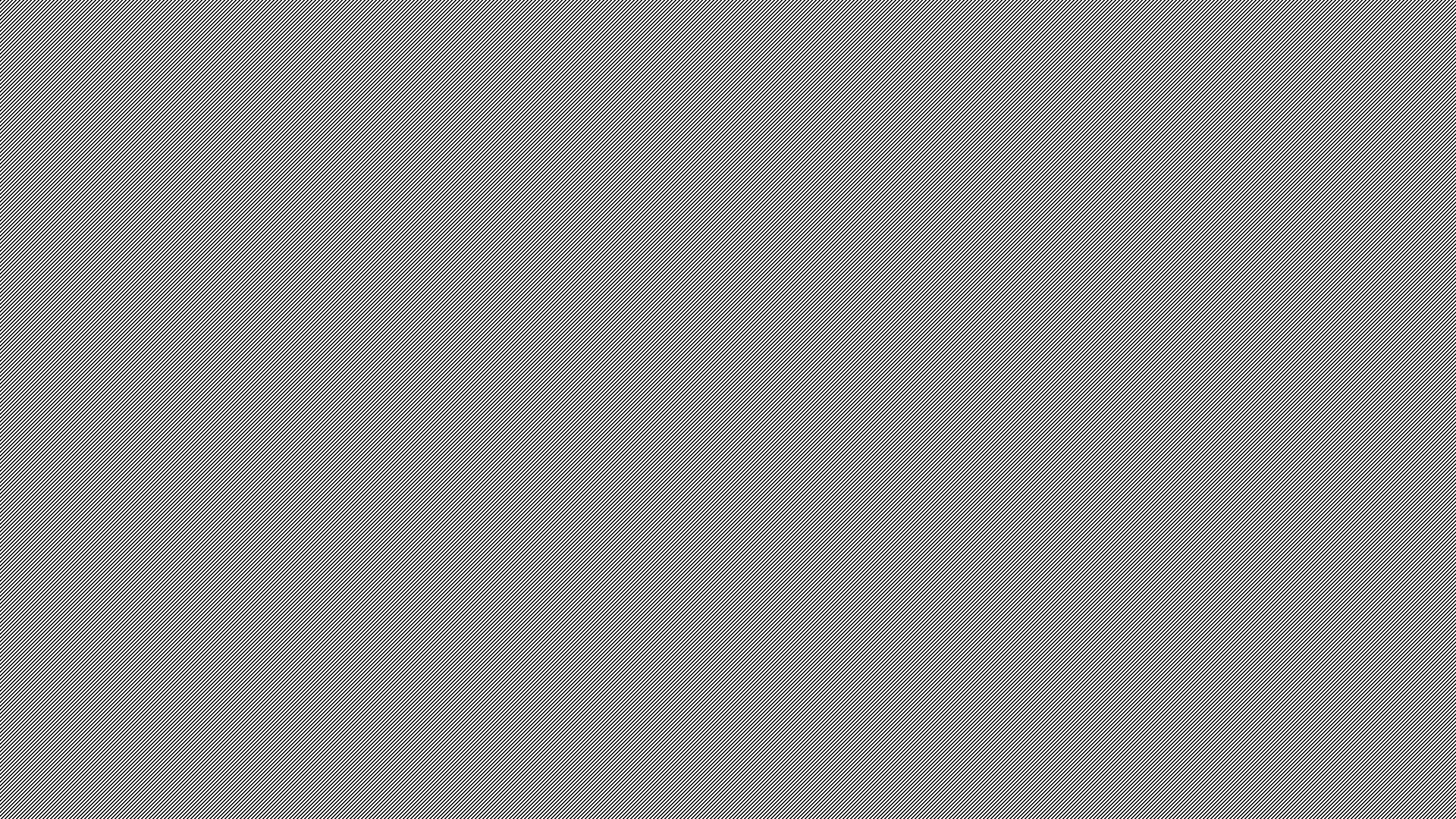 A Framework for Generative AI in Higher Education
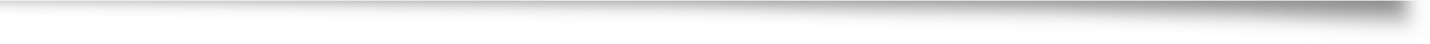 Professor Jennifer George
My Background
Professor in Computing
Human Computer Interaction > Accessibility
Tech + disability
Tech + (faith and belief)
Interest in legislation, regulations, policies
Leadership roles in Higher Education: Head of Computing, Chair AI Working Group
Teaching and scholarship (20+ years)
Impact work
Student experience
Gen AI
Publicly available for 2-3 years
In the context of HE, used for eg. 
Preparing courses
Creating teaching resources
Creating assessments
Completing assessments
Marking / providing feedback
Using for research
How much is this a reality? (HEPI data)
Out of over 1,000 students who were surveyed in 2024, 
92% use Gen AI tools in some form (up from 66% from 2023)
88% use it for assessments (up from 53%)
Main use is explanations, summaries and recommended reading
They use it as it saves time and quality of their work
Those who don’t use it for assessment are worried of being accused of academic misconduct and / or getting false or biased results
Women are more worried than men
Wealthier students also worried less (possibly paid services)
Digital divide has widened
[Speaker Notes: Higher Education Policy Institute]
A few more statistics
80% of students say their HEIs have a clear AI policy
76% know the use of AI would be spotted in their work
36% of students have received support to develop Gen AI skills
42% of students believe their staff are knowledgeable in AI to help them
Students are neutral about their assessments being graded by AI
Some questions and debates
Should students be allowed to used? 
Should staff be allowed to use?
Is the information from Gen AI reliable?
Is the information from Gen AI ethical? 
How important are prompt engineering skills for careers?
What happens to my usage data?
When students record us, what happens to what we say?
Can students with disabilities continue to use their devices?
GenAI Framework and outcomes
Understanding about our students
Policy – overarching
Influence existing policies eg.
Data and GenAI
Assessment
CPD and Guides
What is Gen AI
Gen AI tools
Productivity tools
Prompt engineering
Setting up your own LMS
Research and coursework
Ethics
Publications
Employment
Staying safe
Ethics
Bias and fairness detection 
Mis / disinformation 
Data and privacy 
Sustainability 
Exploitation 
How to check for ethical issues
Some questions to consider
How neutral is AI and what are the political and financial driving forces? 
Can you train Gen AI in moral values? Is the responsibility for morality shifting from humans to AI?
What’s the role of Gen AI in human flourishing
What’s the role of Gen AI in stewardship
What does the use of Gen AI do to human relationships and the environment?
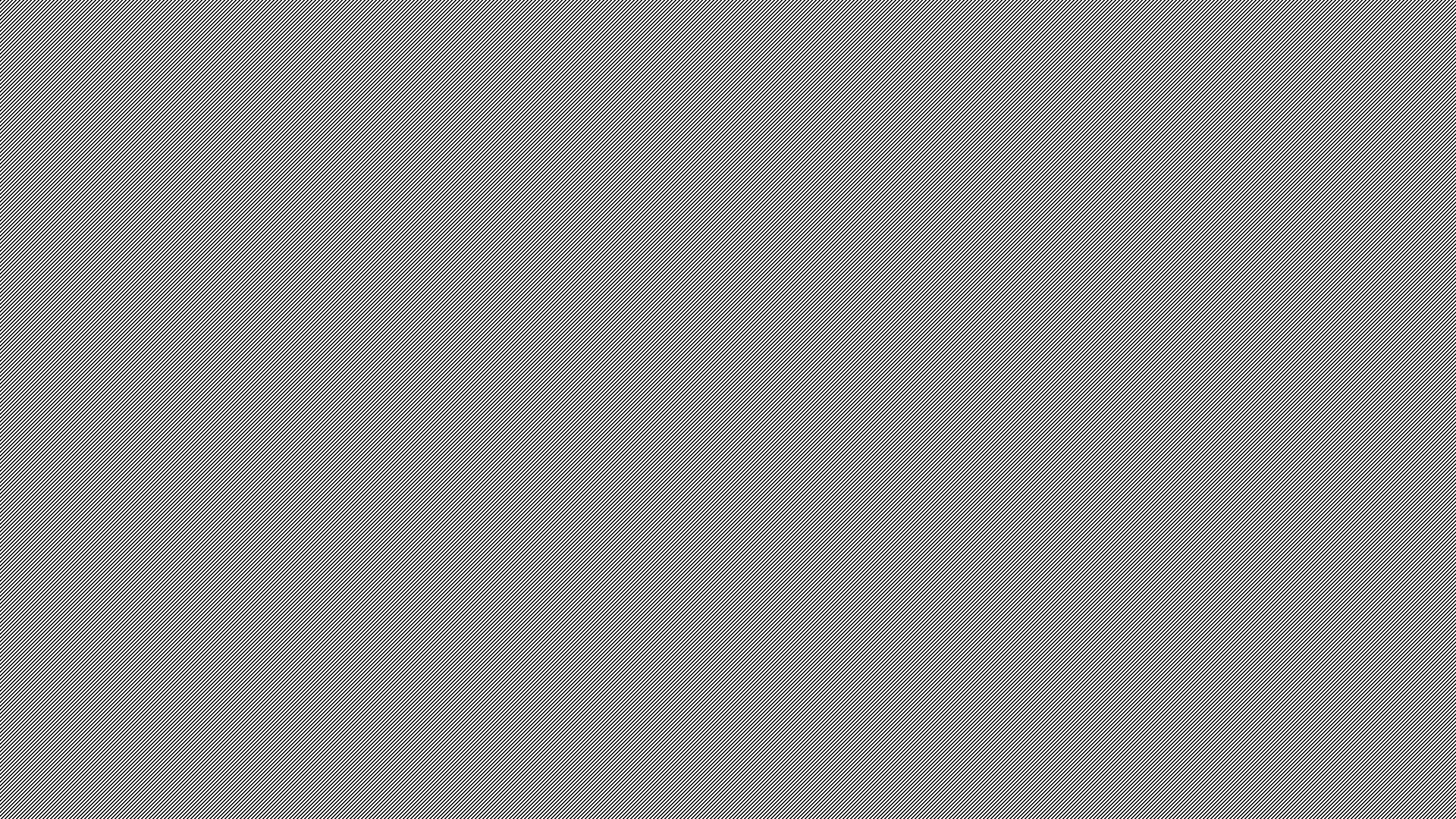 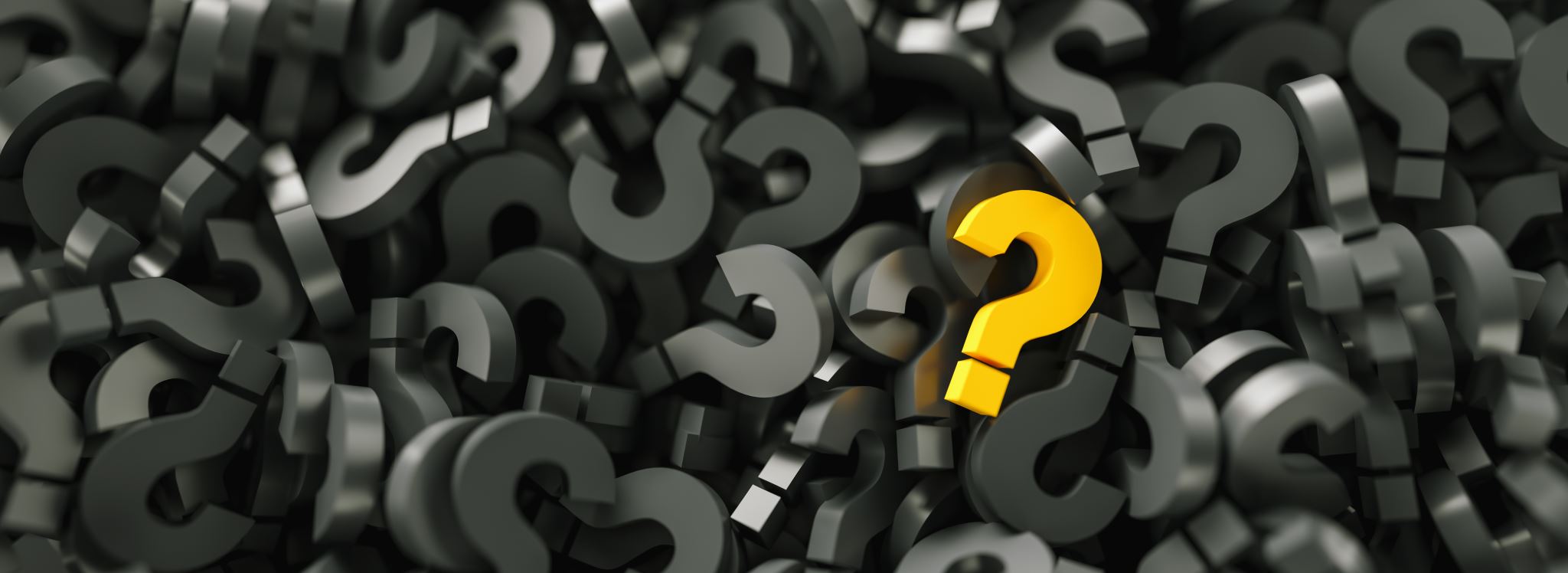 Questions?
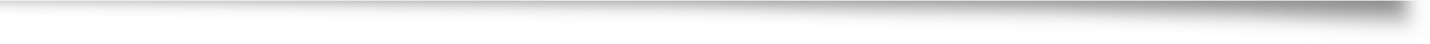 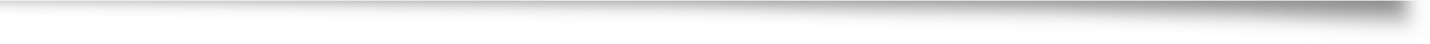 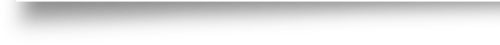 j.george@gold.ac.uk
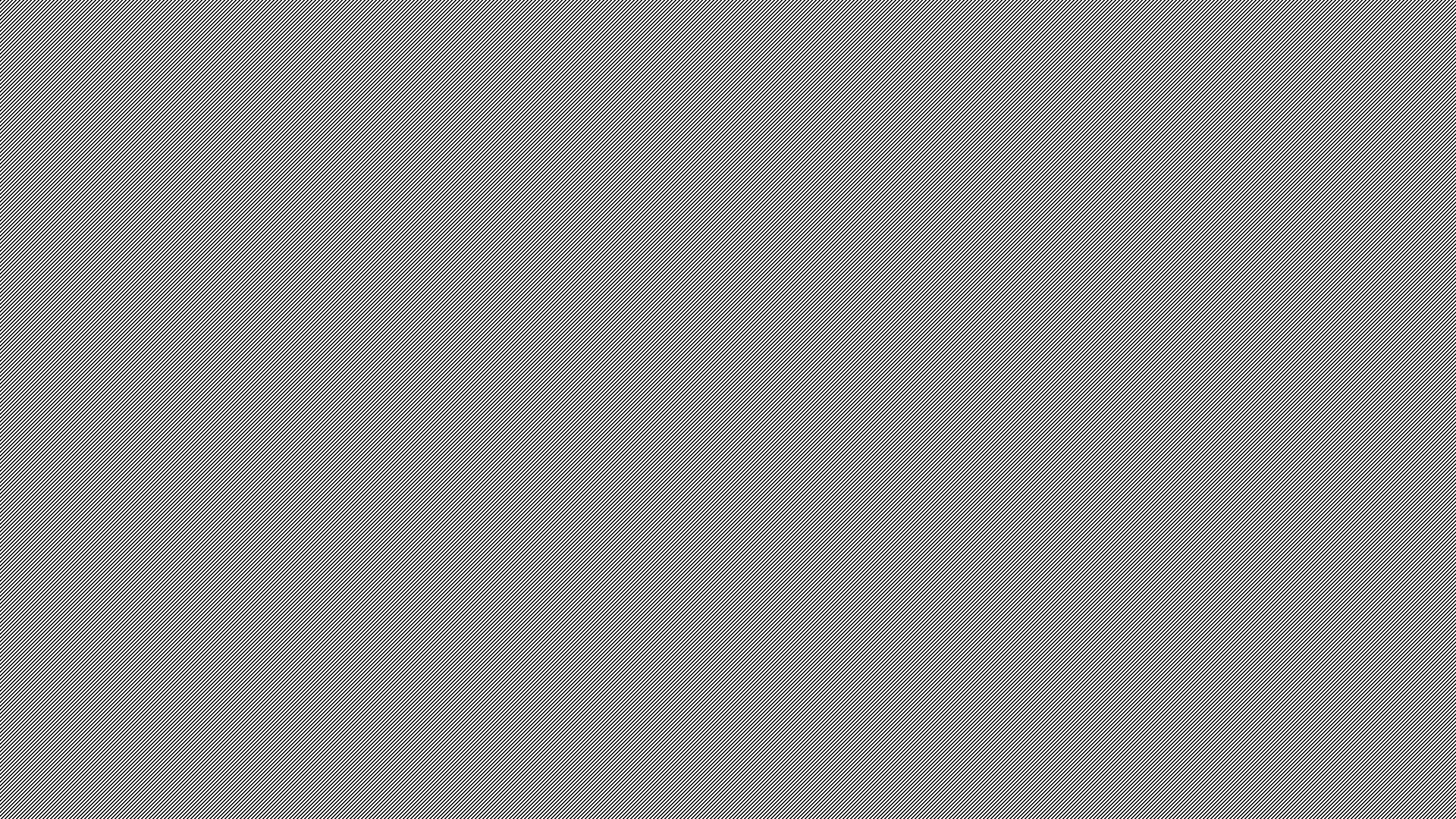 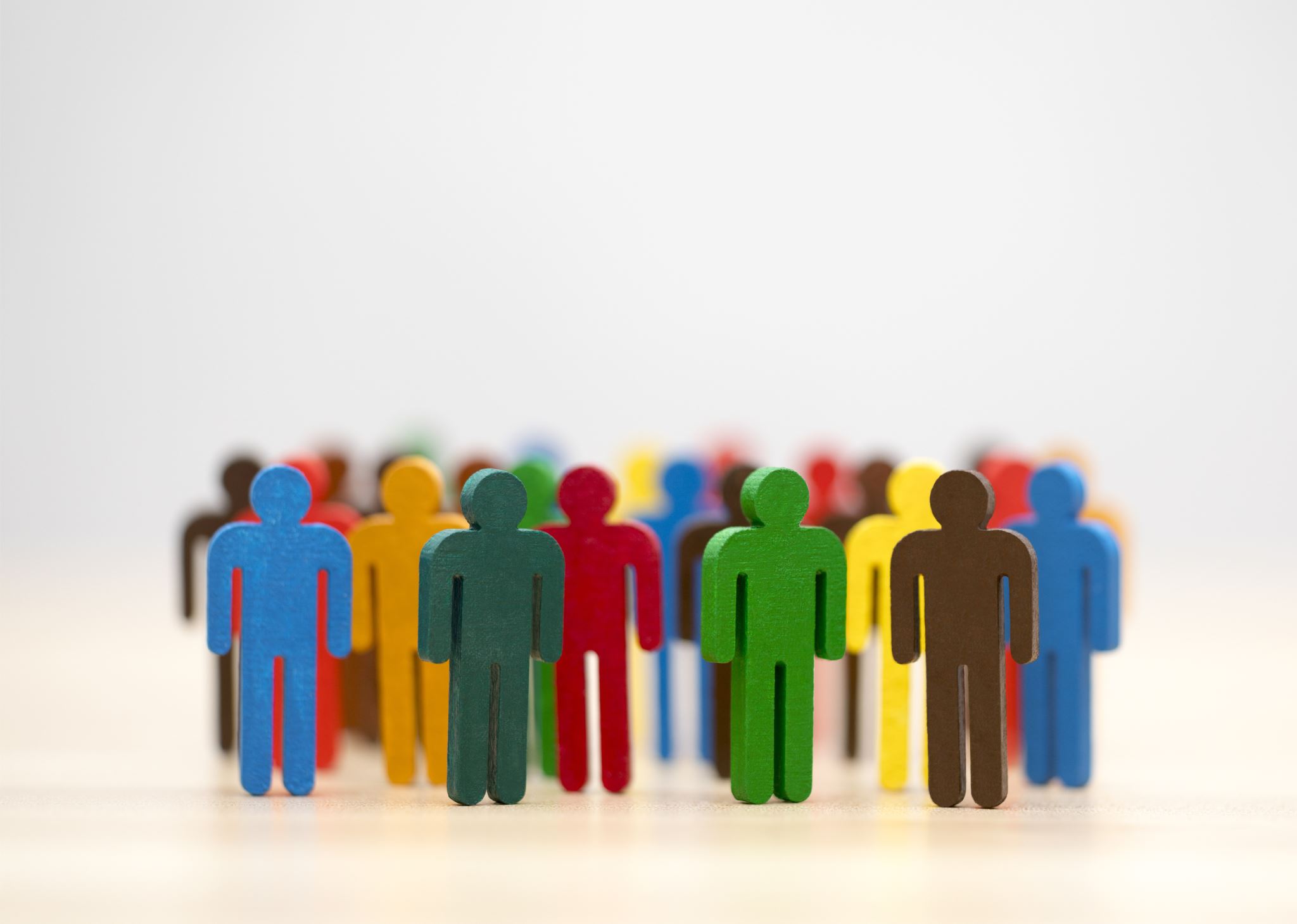 Exploitation
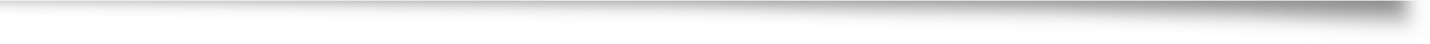 Content tagging and content moderation for LLMs is completed by millions of people across the world
Underpaid
Have to watch inappropriate content to reject -> trauma
[Speaker Notes: https://www.noemamag.com/the-exploited-labor-behind-artificial-intelligence/]
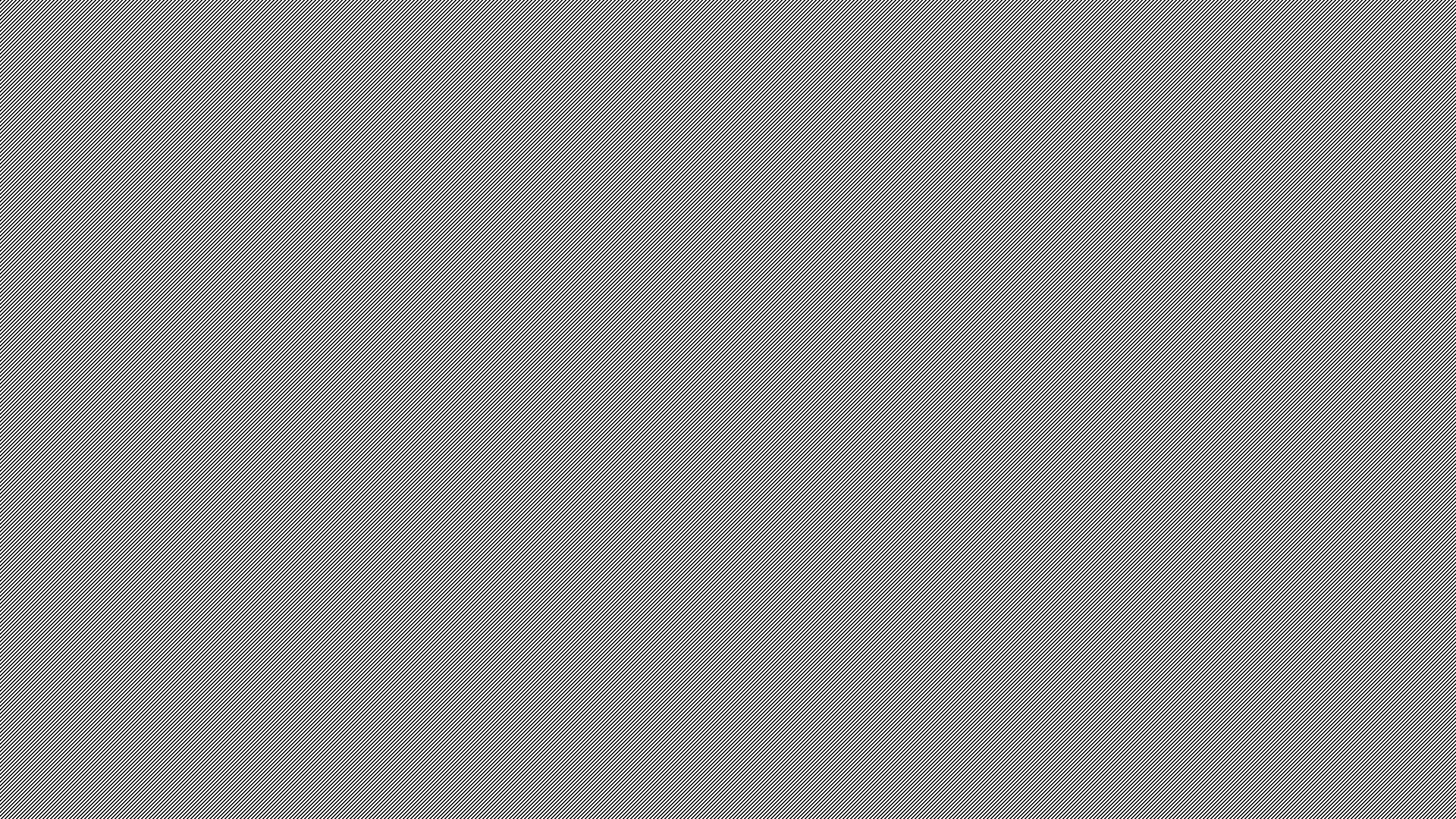 Environmental impact
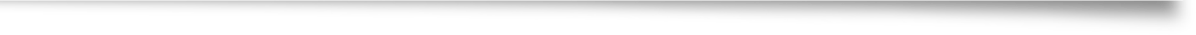 [Speaker Notes: https://hbr.org/2024/07/the-uneven-distribution-of-ais-environmental-impacts]
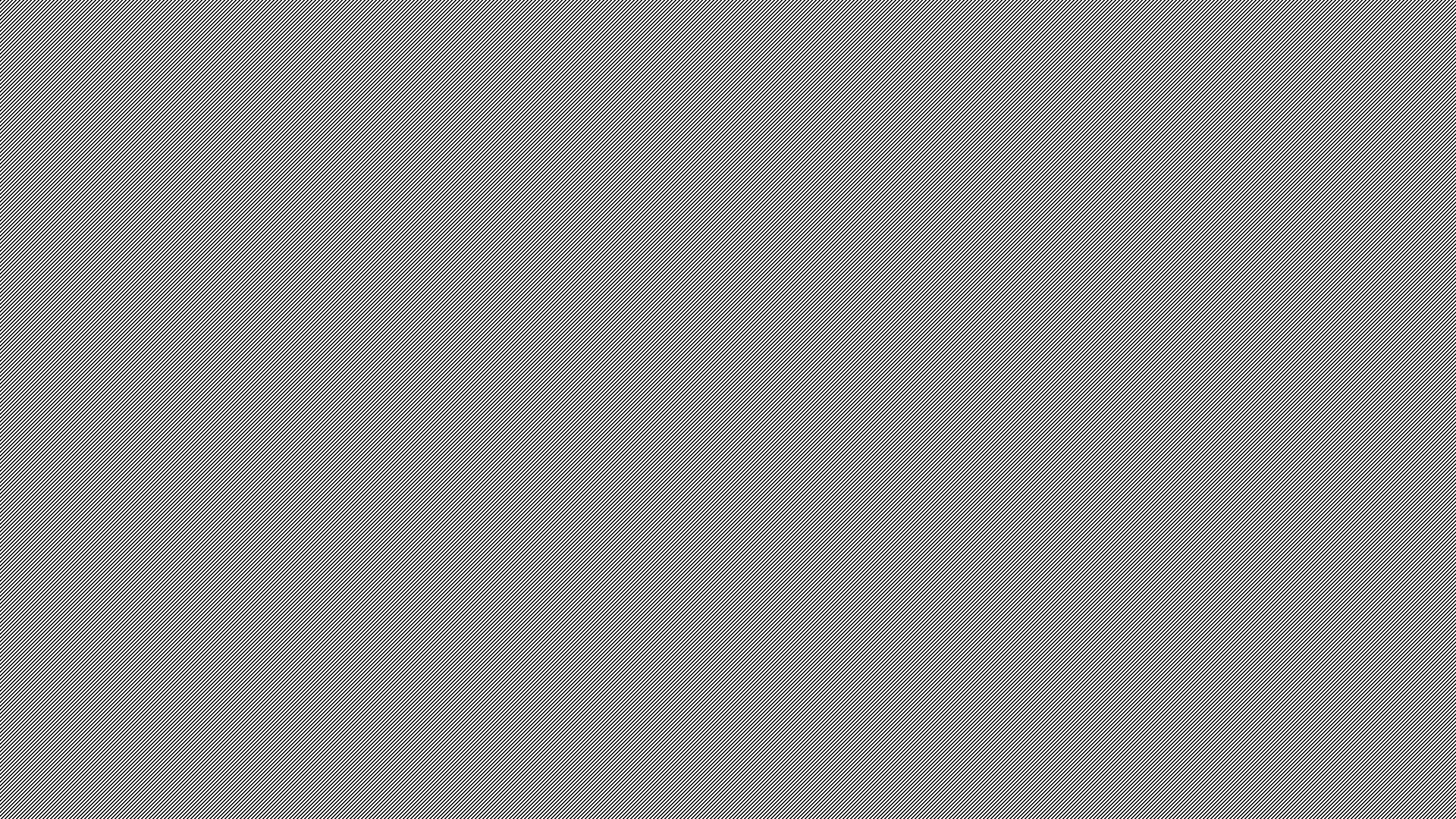 Data and Privacy
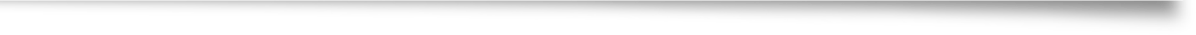 [Speaker Notes: https://www.ibm.com/think/insights/ai-privacy]
Bias